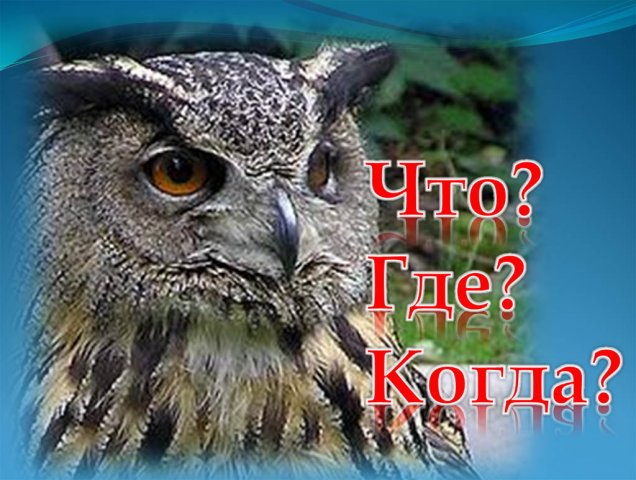 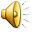 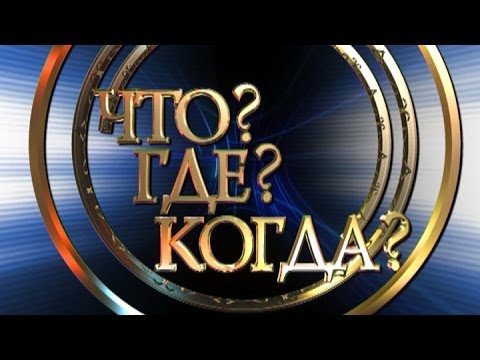 Приветствуем игроков
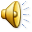 Команды Знатоки
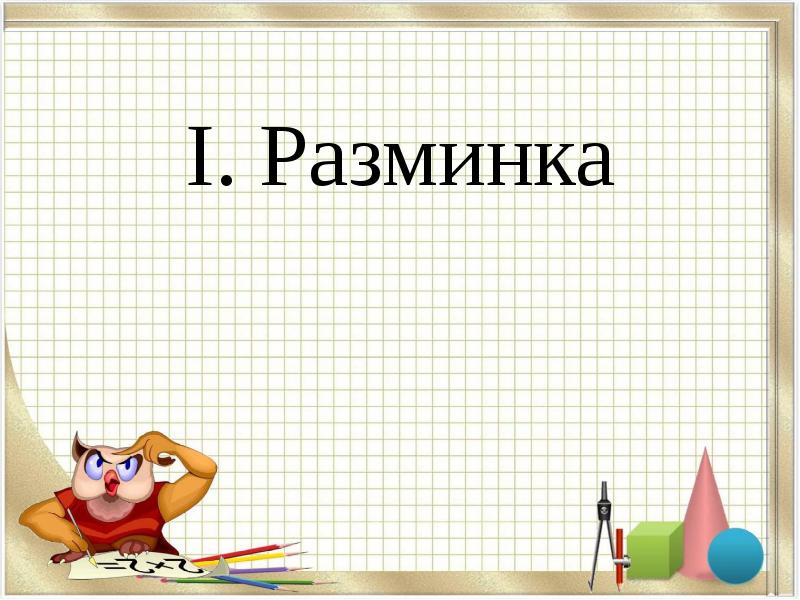 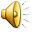 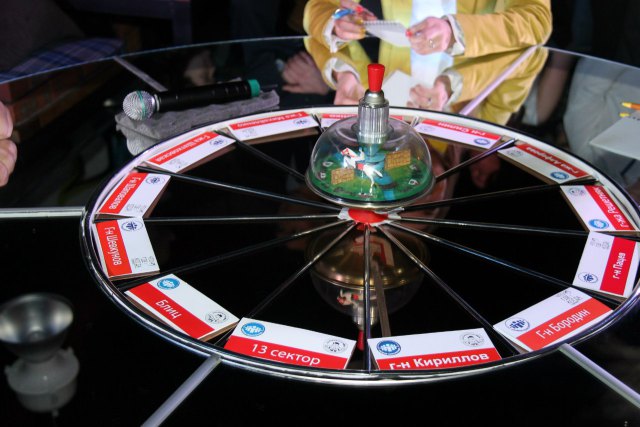 1 раунд
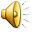 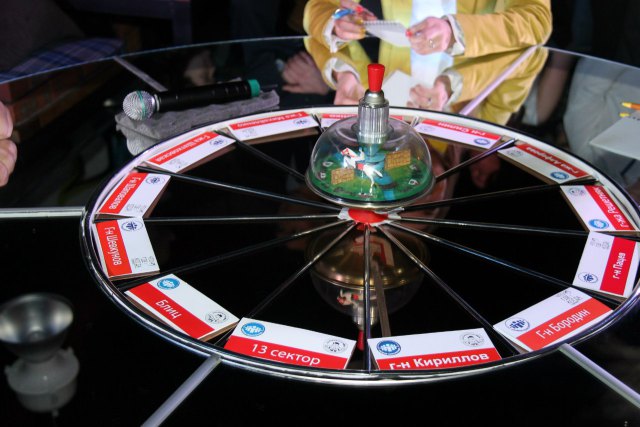 2 раунд
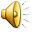 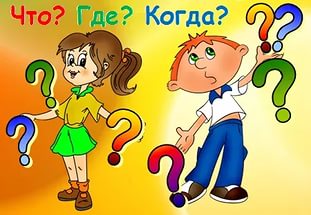 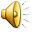 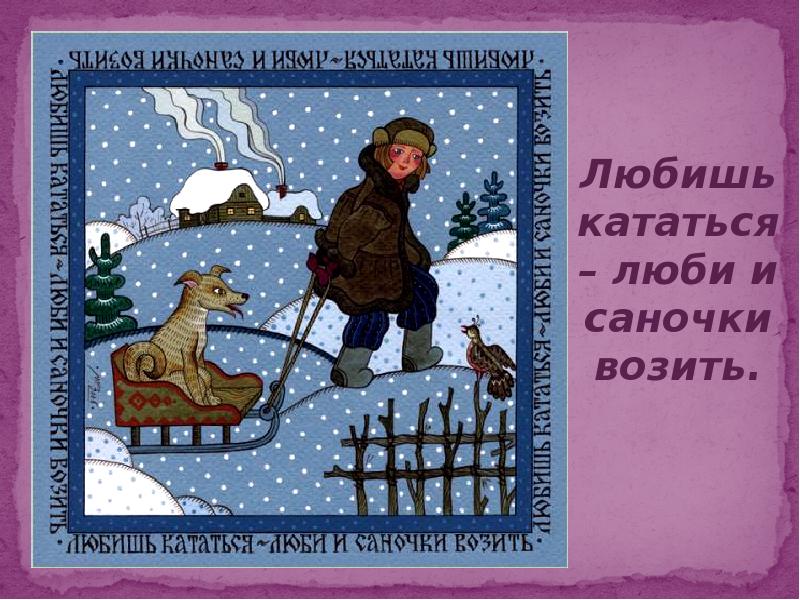 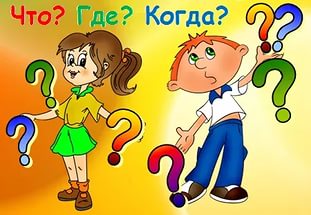 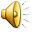 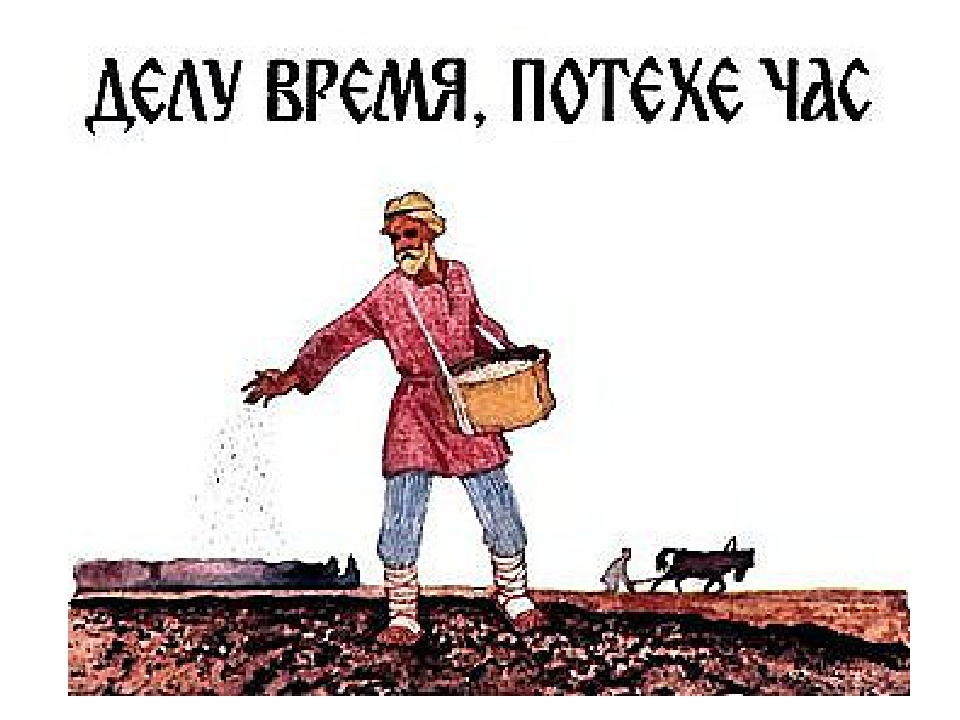 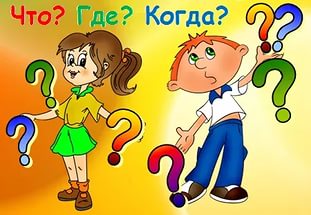 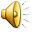 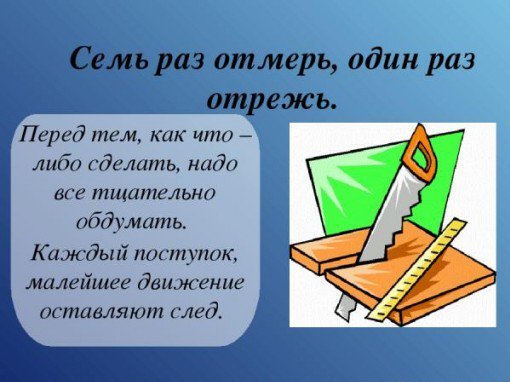 3 раунд
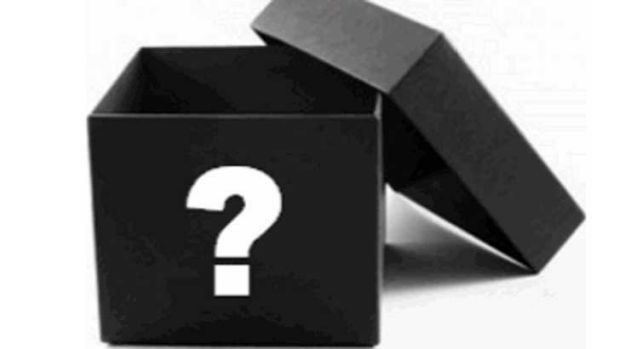 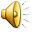 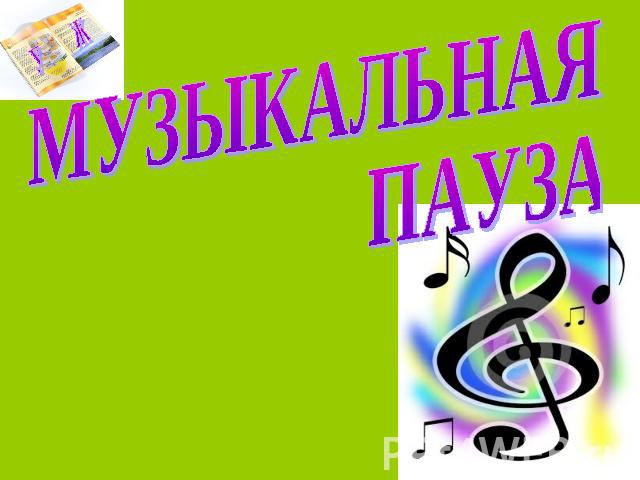 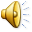 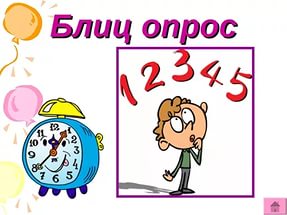 4 раунд
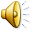 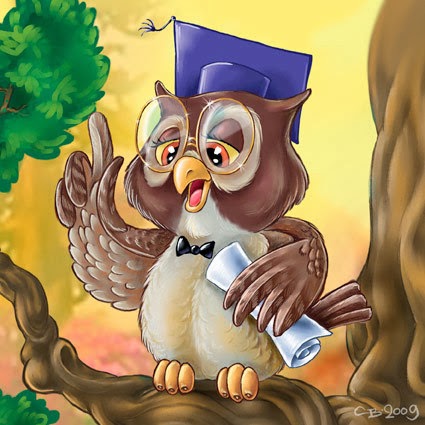 5 раунд
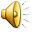 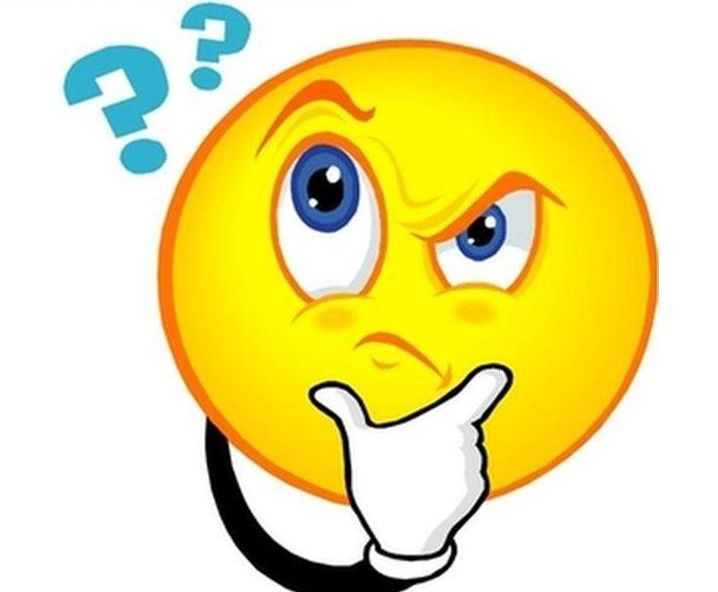 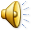 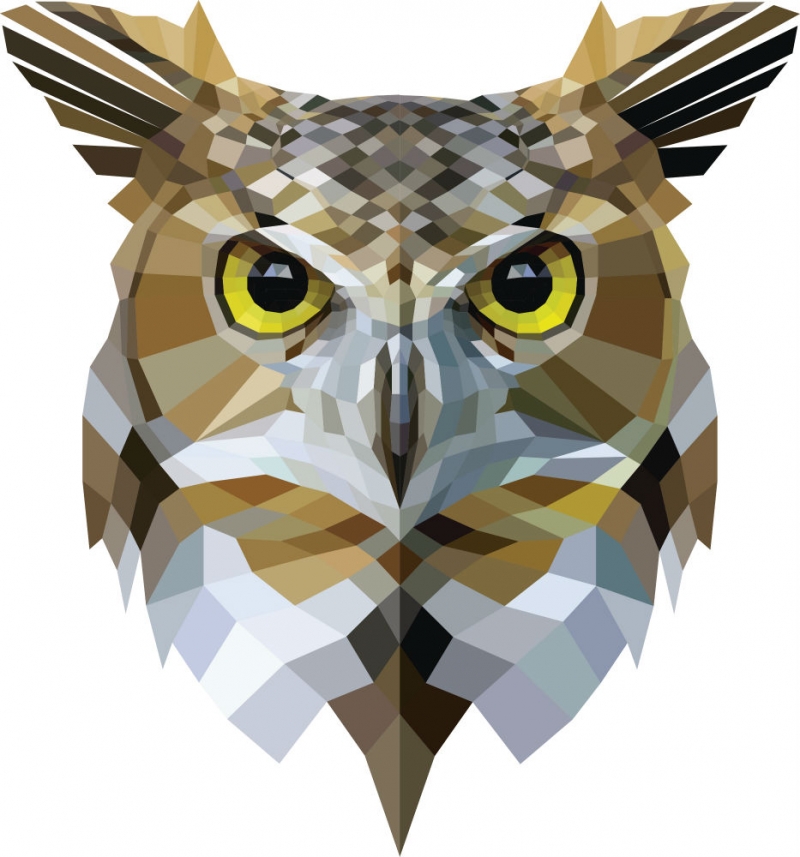 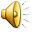 Спасибо за игру